DATE
DATE
DATE
6 October 2011
DATE
DATE
Welcome
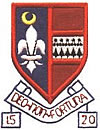 DATE
DATE
DATE
6 October 2011
DATE
DATE
PLEASE REMEMBER
Enter quickly and quietly.
No food or drink allowed.
No headphones to be visible.
Uniform needs to be in order.
Get out all equipment needed.
Planners on desks.
Record date and lesson objectives.
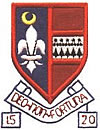 DATE
DATE
DATE
6 October 2011
DATE
Learning Objective
To understand how MISE-EN-SCENE can be used to communicate meaning.
DATE
Learning Outcomes
All students will understand what MISE-EN-SCENE means.
Most students will analyse the MISE-EN-SCENE used in a film.
Some students will be able to comment on how elements of MISE-EN-SCENE operate together to create meaning.
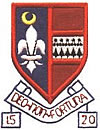 DATE
DATE
DATE
STARTER
6 October 2011
DATE
Through The Keyhole?
What would an EVIL LAIR look like?

In your groups design an evil character, from a family friendly film, and the place that they live.

Consider what you show in the back ground that reveals them as evil.
Consider what they look like to make this meaning clear to an audience.
DATE
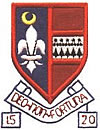 DATE
DATE
DATE
STARTER
6 October 2011
DATE
Through The Keyhole?
Take us through your design.

What communicates evil to the audience?

What connotations does your design have?
DATE
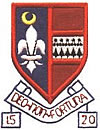 DATE
DATE
DATE
MISE-EN-SCENE
6 October 2011
DATE
You have just done what every film maker does when designing characters and the spaces that they inhabit.

You have used MISE-EN-SCENE (pronounced meez-on-son).
DATE
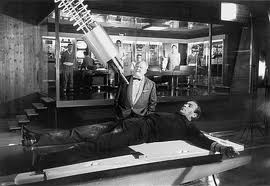 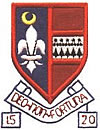 DATE
DATE
DATE
WHAT IS 
MISE-EN-SCENE?
6 October 2011
DATE
MISE-EN-SCENE means “put in the frame” and includes anything that you can see on the screen.

What might this include?
DATE
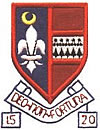 DATE
DATE
DATE
WHAT IS
MISE-EN-SCENE?
6 October 2011
DATE
MISE-EN-SCENE means “put in the frame” and includes anything that you can see on the screen.

What might this include?
Costume.
Make-up.
Lighting.
Casting.
Performance.
Location.
Setting.
Props.
DATE
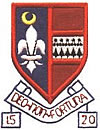 DATE
DATE
WHAT DO WE LEARN ABOUT THE CHARACTER IN THIS CLIP?
DATE
6 October 2011
DATE
DATE
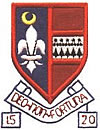 DATE
DATE
DATE
6 October 2011
DATE
WHAT DID WE LEARN?
DATE
What information did we get about the character in the clip?


What elements of MISE-EN-SCENE gave us this information?
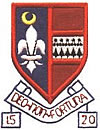 DATE
DATE
DATE
ANALYSING MISE-EN-SCENE
6 October 2011
DATE
DATE
Try breaking down the information that we have gathered about the character into this process.
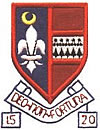 DATE
DATE
DATE
ANALYSE THE 
MISE-EN-SCENE
6 October 2011
DATE
DATE
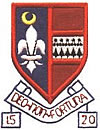 DATE
DATE
DATE
6 October 2011
DATE
PLENARY
If you were to make a film about you what would you include in the MISE-EN-SCENE to the opening scene so that an audience would understand what you are like as a person?

Remember to think about:
Costume.
Make-up.
Lighting.
Casting.
Performance.
Location.
Setting.
Props.
DATE
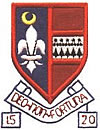